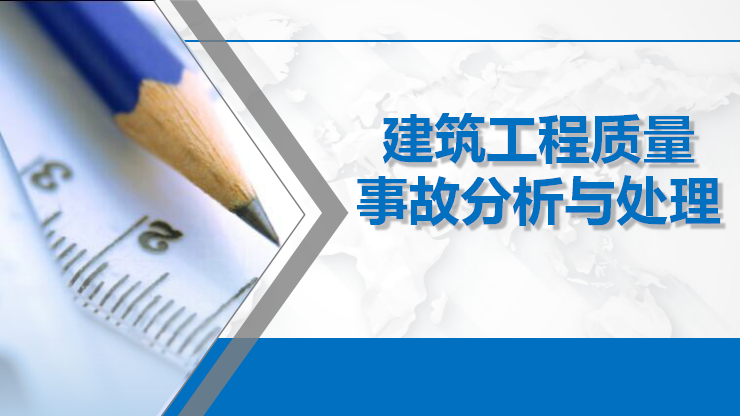 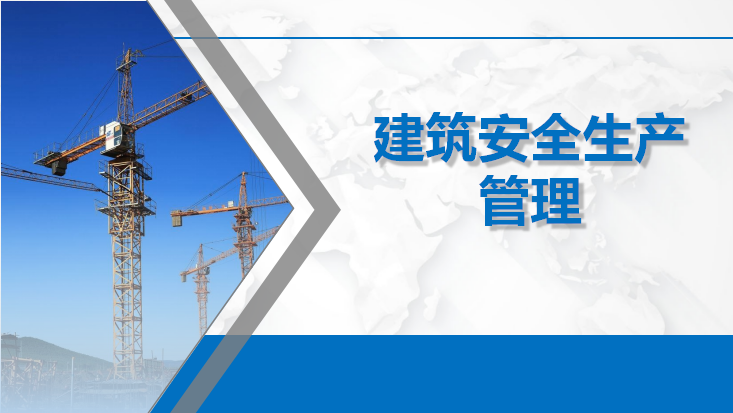 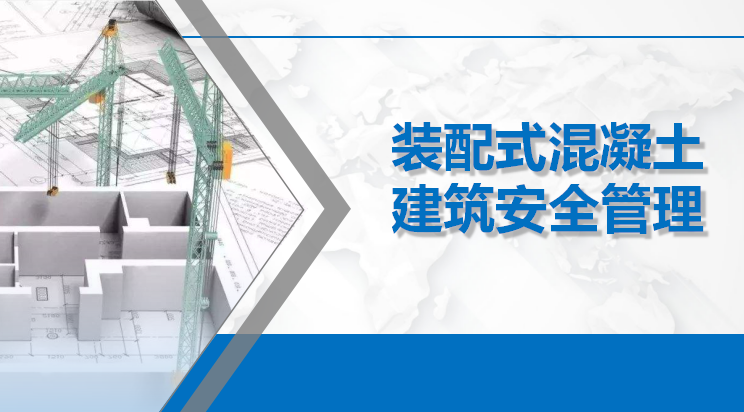 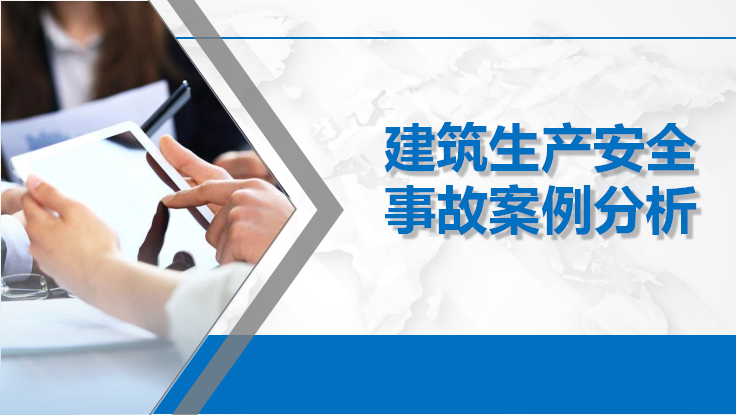 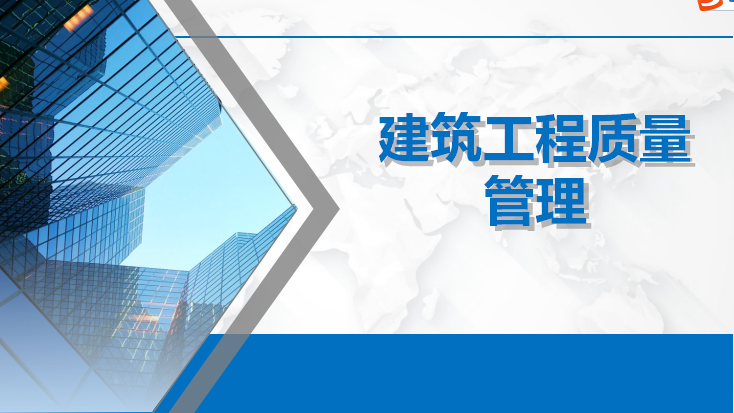 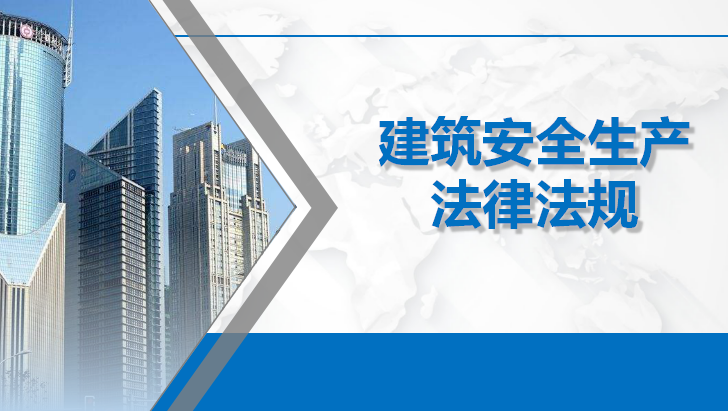 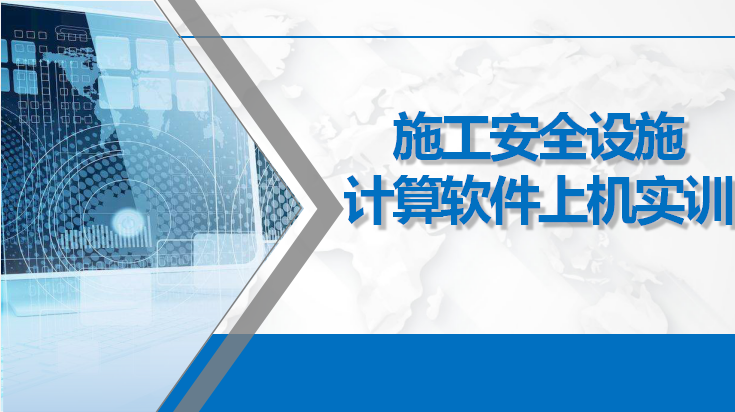 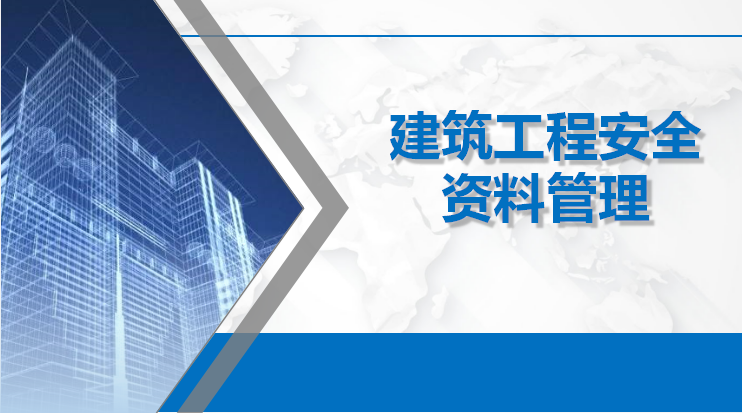 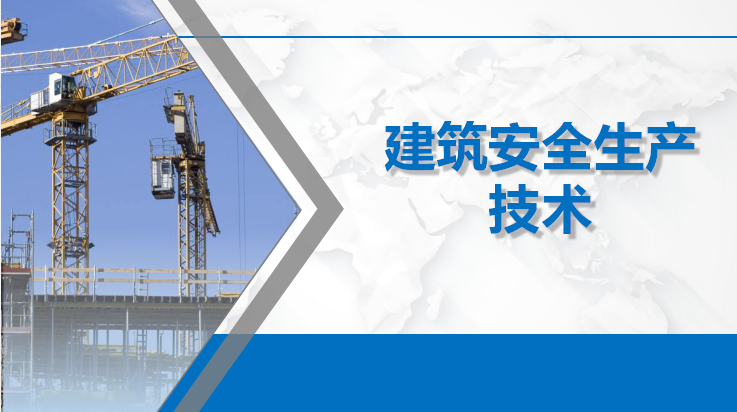 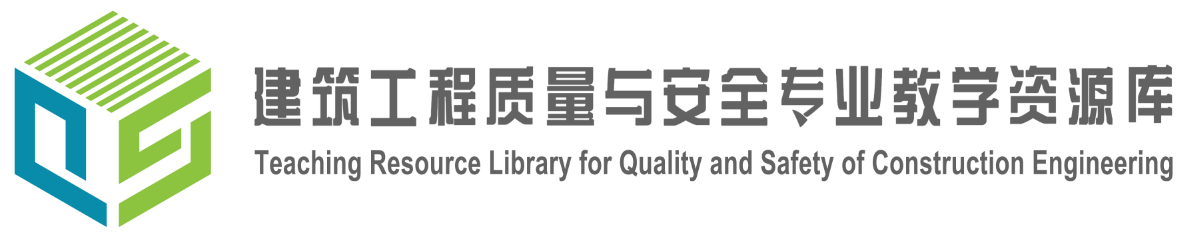 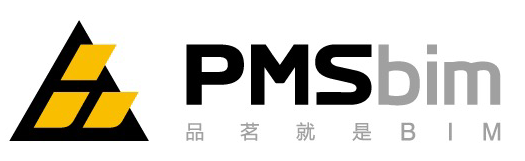 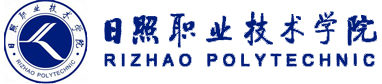 主持单位：
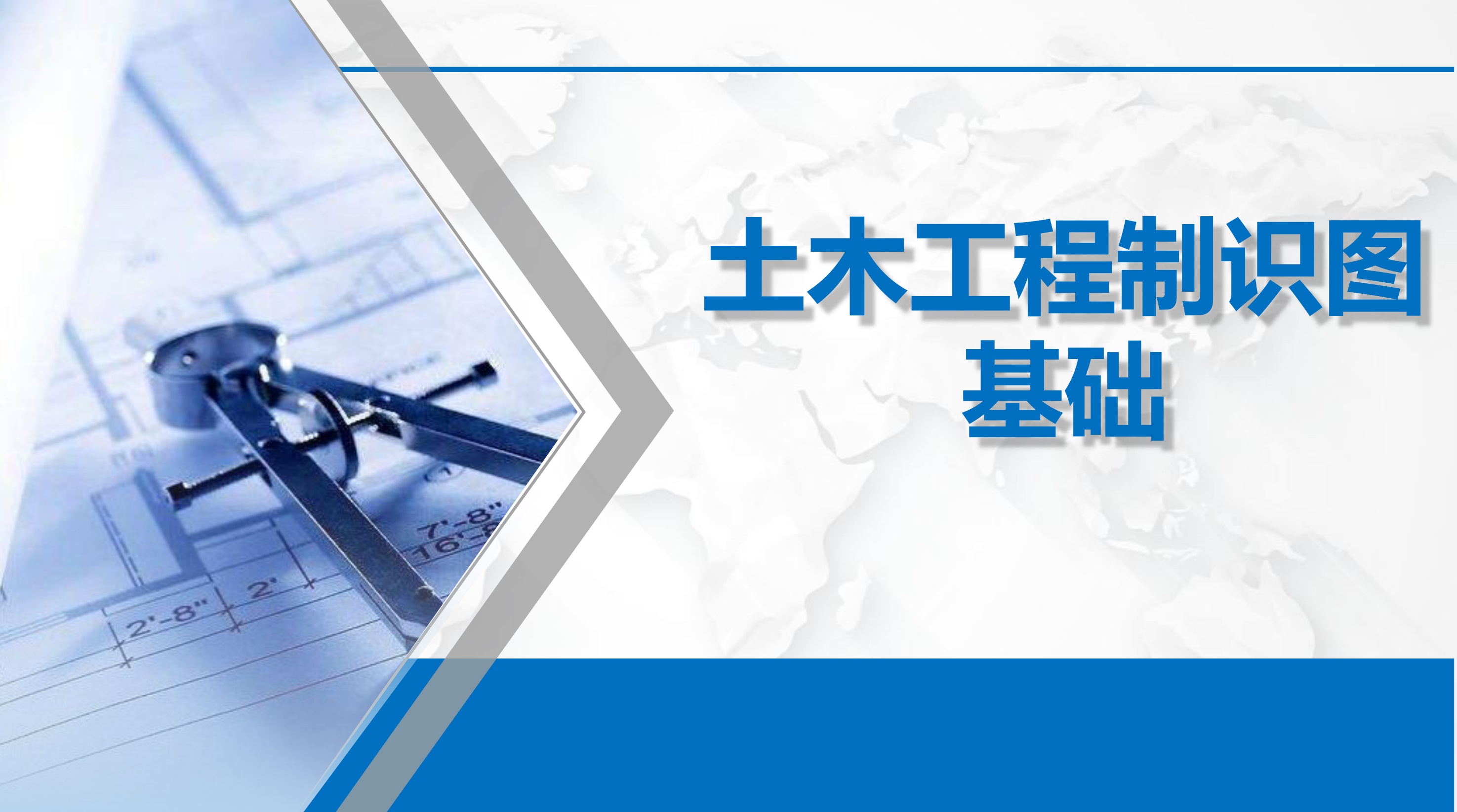 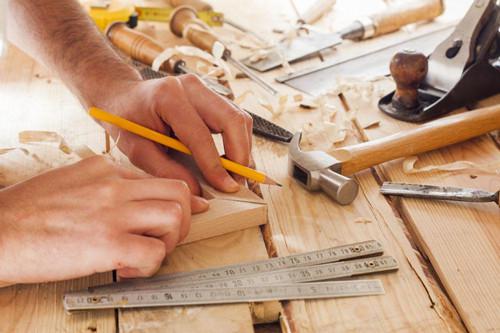 第5章  直线的投影
概述
Z
V
b′
B
b″
a′
γ
β
W
α
A
a″
X
b
a
H
Y
直线的投影
直线的投影一般仍为直线，特殊情况下可以积聚为一点。要作一条直线的投影，只要作出该直线上任意两点的三面投影，将这两点的同面投影连接起来。
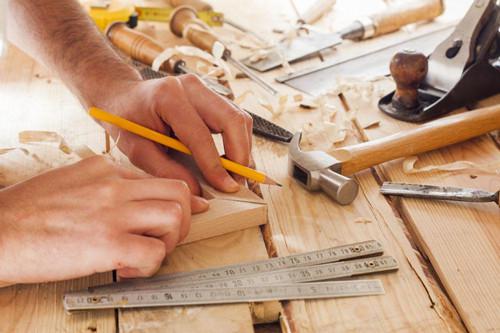 知识点学习
谢谢观看